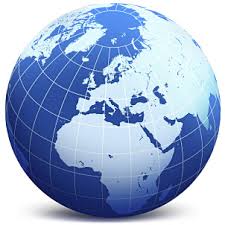 Petra Global Logistics Pvt. Ltd.
Petra Global Logistics Pvt . Ltd.
16-08-2015
1
About us: Promoting Worldwide Logistics Services.
Petra Global Logistics is wholly a International Freight forwarding company managed by a team of professionals who are dedicated and sincere to responding to customers demands. 

We offer professional and personalised services in all international trading process which results Time and Cost saving for our customers.

Petra Global Logistics has built an international Import and Export logistics network that offers Shipping and Logistics services world wide.

We offers best-in-class integrated logistics services.
Petra Global Logistics Pvt Ltd
16-08-2015
2
Business Vision
Our Mission: 
    To deliver worldwide, world-class services, meeting and exceeding our customers’ expectations, in International Forwarding and Logistics Services.

Our Vision: 
	We are committed to providing value to Our Investors, Stake Holders & Customers by continuously improving and investing in Our People and Our Services!

	To create a dynamic “best in class” International Forwarding and Supply Chain organization that is customer driven and that recognizes the value of long term mutually beneficial relationships to help create genuine stakeholder value.
3
16-08-2015
Petra Global Logistics Pvt . Ltd.
Our Policy
“We define our market as the place where we can reach our goals in time and we have goals that excite us and goals that are met” 

This helps is motivating our highly qualified employees and earn the loyalty of our customers in our niche. We see our self's as market leaders and not as market followers
      
We are aware of the fact that a high service quality is expected as a matter of course in our industry and that there are many alternatives in the market. We there fore focus on those customers who require flexibility, enthusiasm , professionalism, honesty and successful communication. Our business is built on high degree of compatibility between the requirements of our customers and our resources.
4
Petra Global Logistics Pvt . Ltd.
16-08-2015
Our Expertise
Petra Global Logistics has highly qualified professionals who are experts in Logistics sector who carry wide experience in Import / Export and Projects.

Petra Global Logistics is giving their customers a Tailor made solutions for all their Logistics requirements. In close co-operation with our customers we focus on designing solutions which offer Competitive Advantage to our Valuable customers.

Our professionals invest the time and care necessary to gain a comprehensive understanding of your Logistics needs. We never stop advising, optimizing, and searching for new efficiencies, even after putting your solution in motion. . Our Lead Logistics Concept is a systematic method to customizing solutions to your distinct requirements.
5
Petra Global Logistics Pvt . Ltd.
16-08-2015
Our Services
Petra Global Logistics has developed a portfolio of industry leading freight forwarding services and applications which are offered to clients as an integral part of our managed service, enabling them to select the business solution best suited to their individual requirements.
Global door to door collection and delivery, 
International Air Freight & Sea Freight forwarding
Fast and effective customs clearances
Warehousing and distribution
Transit insurance
Supply chain management
Project forwarding & Project custom clearance 
We receive and deliver cargo to and from any place in the world….
6
Petra Global Logistics Pvt . Ltd.
16-08-2015
Industries we Served:
Food Industries 
Pharmaceutical
Petrochemicals
IT Telecom
Automobiles
Electronics
Metals
FMCG
Textiles
Households
Petroleum
7
16-08-2015
Petra Global Logistics Pvt . Ltd.
Petra Business Principle and Objective
We work foresighted, plan accurately and constantly update our clients on the progress and developments of their shipments.

We participate and do our at most to contribute thought our ideas and efforts to increase the efficiency of our work in order to always ensure high quality service levels.
      
Our company Objective ‘’ We Value Our customer time and Money” with the help of our dedicated professionals. Each of them are expert in their own right and experienced in their respective Positions. Our team has time and again proved successfully the commitments of the company to its valued Indian and International Customers.
8
16-08-2015
Petra Global Logistics Pvt . Ltd.
End to End Logistics Service
The END to END services has always been a hall mark in the logistics industry and Petra Global Logistics has kept its first step towards it.

We wanted to offer complete service for our customers which in many case takes it well beyond the shipment and movement of goods

Logistics is always compared with the “SNOW FLAKES” that is no two shipments are ever alike. Hence Petra Global Logistics has always able to change the way and complete the requirements of their customers with their expert team.
Petra Global Logistics Pvt . Ltd.
9
16-08-2015
Custom Clearance
We provides world class custom clearance services to our clients.

We take care of all essential and incentives documentation and get them prepared as per requirement of custom.

Through excellent information systems & good communication, we  are able to provide hassle free and quick custom clearance for clients engaged in export & import.

In addition to our customs clearance services, we will always suggest the most efficient Liners / Airlines at the best competitive rates. Presenting all the possible alternatives is second nature to us
10
Petra Global Logistics Pvt . Ltd.
16-08-2015
Management Team
Mr. Tara Sharma - Director 

Mr. Danish Laeiq - Director 
	
Mr. Rajesh Morya - Finance Manager

Mr. Kishore Bhatt - Manager Operations – Air Freight 

Mr.Shahnawaz    -  Manager Operations – Sea Freight 

Mr. Viaksh Kumar -  Co-ordinatior
Petra Global Logistics Pvt Ltd
16-08-2015
11
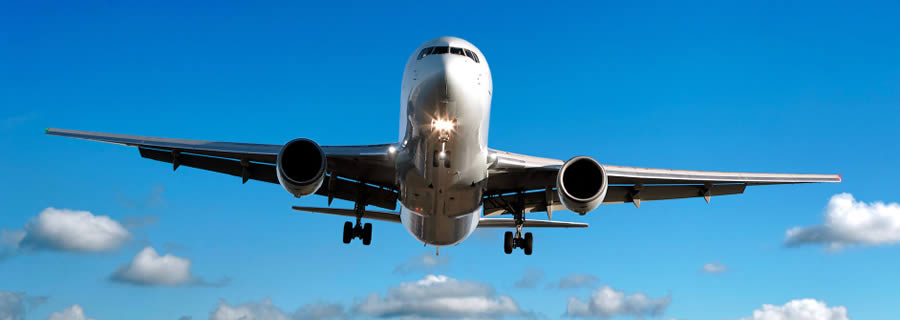 Thank You !
12
Petra Global Logistics Pvt . Ltd.
16-08-2015